Interpretações do Brasil
A escravidão moderna nos quadros do Império português: o Antigo Regime em perspectiva atlântica

Hebe Maria Mattos
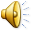 Historiografia
Contradição: surgimento de novas sociedades escravistas nas Américas.
Ordem econômica:
 Imperativos da expansão comercial (F. Novais);
 Insuficiência demográfica (S. Schwartz).

Pensamento religioso: legitimação da escravidão moderna
 Adaptação forçada (imperativos econômicos) à lógica de funcionamento das sociedades católicas (R. Vainfas e L.F. Alencastro).

 “Legitimidade e existência prévia da instituição da escravidão no Império português como básica para o processo de constituição de uma sociedade católica e escravista no Brasil colonial.” (p. 143).
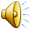 Sociedade de Antigo Regime: desigualdades e hierarquias sociais
Império português: corpo articulado, naturalmente ordenado e hierarquizado por vontade divina.
Rei: cabeça do corpo → distribuir mercês, justiça para o bem comum.
Expansão da sociedade portuguesa → miríade de subdivisões e classificações no interior das ordens.
Expansão em nome da propagação da fé: formação do Império português 
 Quadros mentais e sociais: categorias de classificação do lugar social e função dos novos componentes → conceito de limpeza de sangue.
Reconquista: guerra contra os mouros (cativeiro e escravização) 
 Participação dos portugueses no comércio de escravos no norte da África.
Escravização: acesso à “verdadeira fé”.
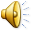 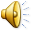 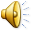 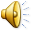 Legitimidade da escravidão
Escravidão: relação de poder construída costumeiras → naturalização na concepção corporativa da sociedade.
Cativeiro justo e guerra justa: fundamentos teológico-jurídicos do Império português:
 Expansão do Império; 
 “Tornar-se senhor de terras e escravos, afidalgando-se nas colônias foi uma das grandes motivações a trazer milhares de colonos portugueses para a aventura da conquista” (pp. 147-148);
 Preexistência de um mercado de escravos na África;
 Sociedade escravista de tipo novo;
 Novas categorias sociais: forros e seus descendentes.
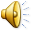 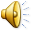 Estatuto de pureza de sangue: cristão-velhos (Ord. Afonsinas); ciganos e indígenas (Ord. Manuelinas); mulatos e negros (Ord. Filipinas).
 Legitimidade da escravidão moderna não se fez em bases raciais;
 Hierarquização construída em base proto-racial.
Mundo colonial:
 “Limpeza de sangue” → conquista;
 Incorporação de descendentes de africanos e indígenas: alforrias e casamentos mistos.
 Caráter estrutural: contínua incorporação de estrangeiros
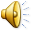 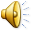 Escravidão moderna nos quadros do Antigo Regime em perspectiva atlântica
Escravidão e multiplicação de categorias sociais referidas à população afrodescendentes: pardos.
Representação de Lourenço da Silva Mendonça
 Moreno naturale del Brasile; homem pardo natural do reino de Portugal; sangue nobre dos reis do Congo e Angola.
Categoria proto-racial: pardos livre.
Efeitos da expansão das colônias escravistas na América e as condições de cativeiro justo.
Sociedade que se queria imóvel: expansão e transformação.
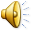 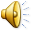 Reformismo ilustrado: Pombal
Século XVIII: desnaturalização do estatuto jurídico de escravo.
Mundo colonial: sobreposição do reformismo pombalino e as “ideias francesas” de liberdade e igualdade.
 Metade da população ou era, ou queria ser, proprietária de escravos.
Escravidão: direito de propriedade.
Escravo e livre: relações de poder costumeiras → consenso: reconhecimento social da condição de livre ou escravo.
Quebra de consenso: Coroa arbitrar as dúvidas em relação à condição de livre e escravo → repor o equilíbrio entre as relações de poder.
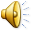 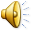 “A escravidão foi uma instituição plenamente incluída na lógica societária do Antigo Regime, mas pouco se coadunava com uma concepção não-corporativa do poder e da sociedade.” (p.162)
Independência do Brasil → direito positivo, superação da concepção corportativa da sociedade, fundado nos ideais liberais: a manutenção da escravidão foi sustentada no direito de propriedade, que tinha no horizonte a superação da escravidão.
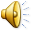